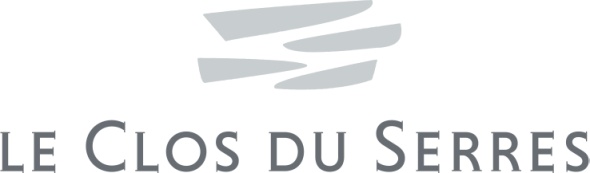 LES MAROS 2015
AOP Terrasses du Larzac
Red wine – Organic wine certified NOP
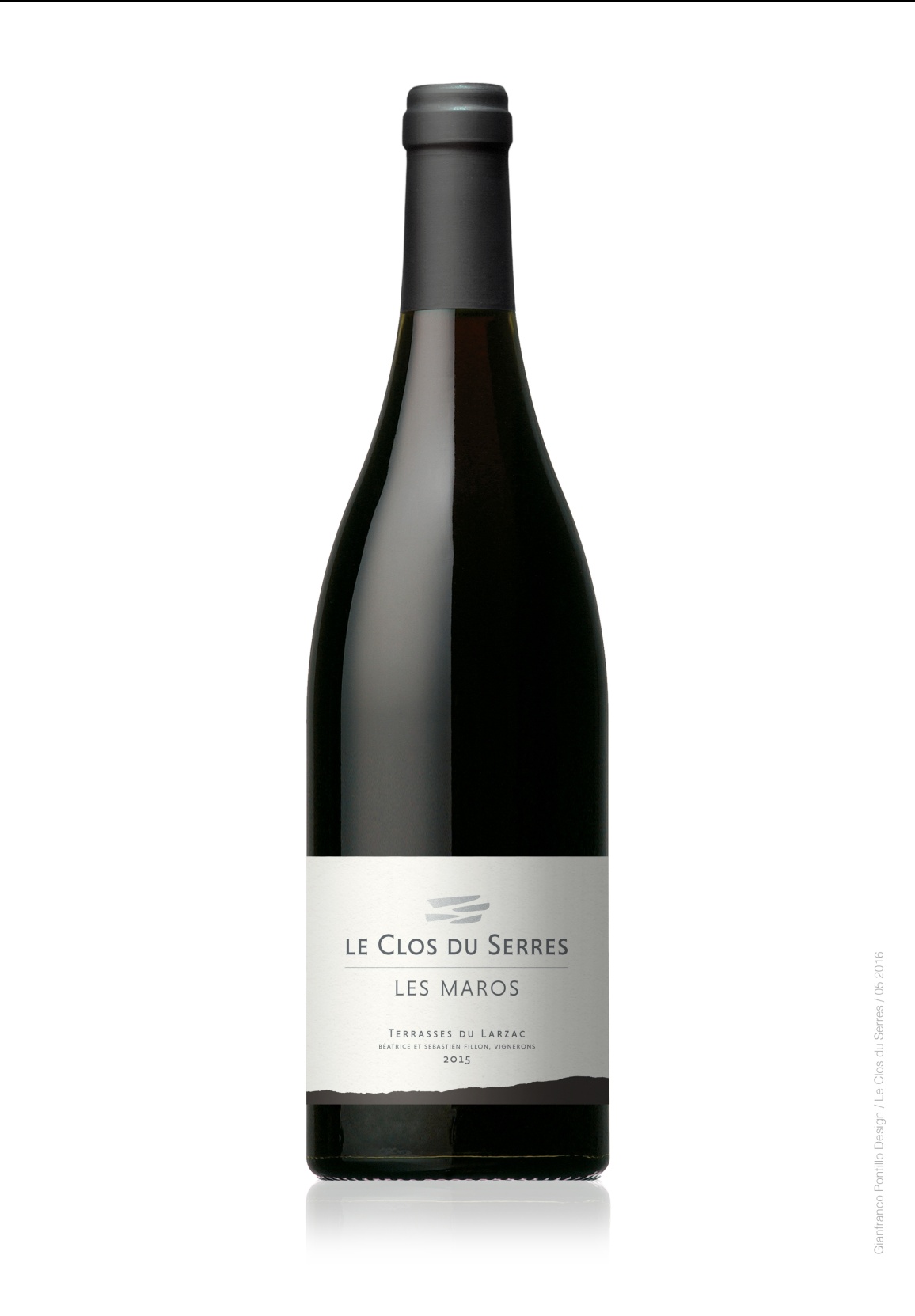 Lieu-dit (small defined areas): 

Les Maros: west of the village, exposed to the rising sun, with schist at the foot of the hillside. Sheltered from the setting sun, this is our coolest vineyard area. 

Grapes varieties : Grenache 60%, Cinsault 25%, Carignan 25%

Terroir : schist

Vinification
Each land parcel is vinified separately .Total de-stemming, unpressed grapes
Daily circulation. Maceration for 15 days.
Maturing 12 months in concrete vats.

Characteristics of the land and  microclimate 
Schist at an altitude between 150 and 200m on the foothills of the Larzac plateau. 
The grapes ripen slowly thanks to the cool nights which mean they mature with good acidity and stay incredibly fresh. 

Tasting
The soft Grenache with its hints of blackberries, blackcurrants and a touch of grated chocolate, is a perfect foil for the sharper, slightly liquorice notes so characteristic of Carignan. 
In the mouth, full, well balanced tannins end on a rich, slightly candied note reminiscent of cherries and blackcurrant.

Harvested by hand
Alcool : 14.5%alc/vol.

Press : 
Robert Parker : 2015 90/100. 2013 : 90/100. A decadently ripe, peppery, roasted herbs and black fruitscented effort, it’s medium to fullbodied, textured and balanced on the palate, with terrific purity of fruit.
Jancis Robinson : 2015 : 17/20. 2013 : 17/20.
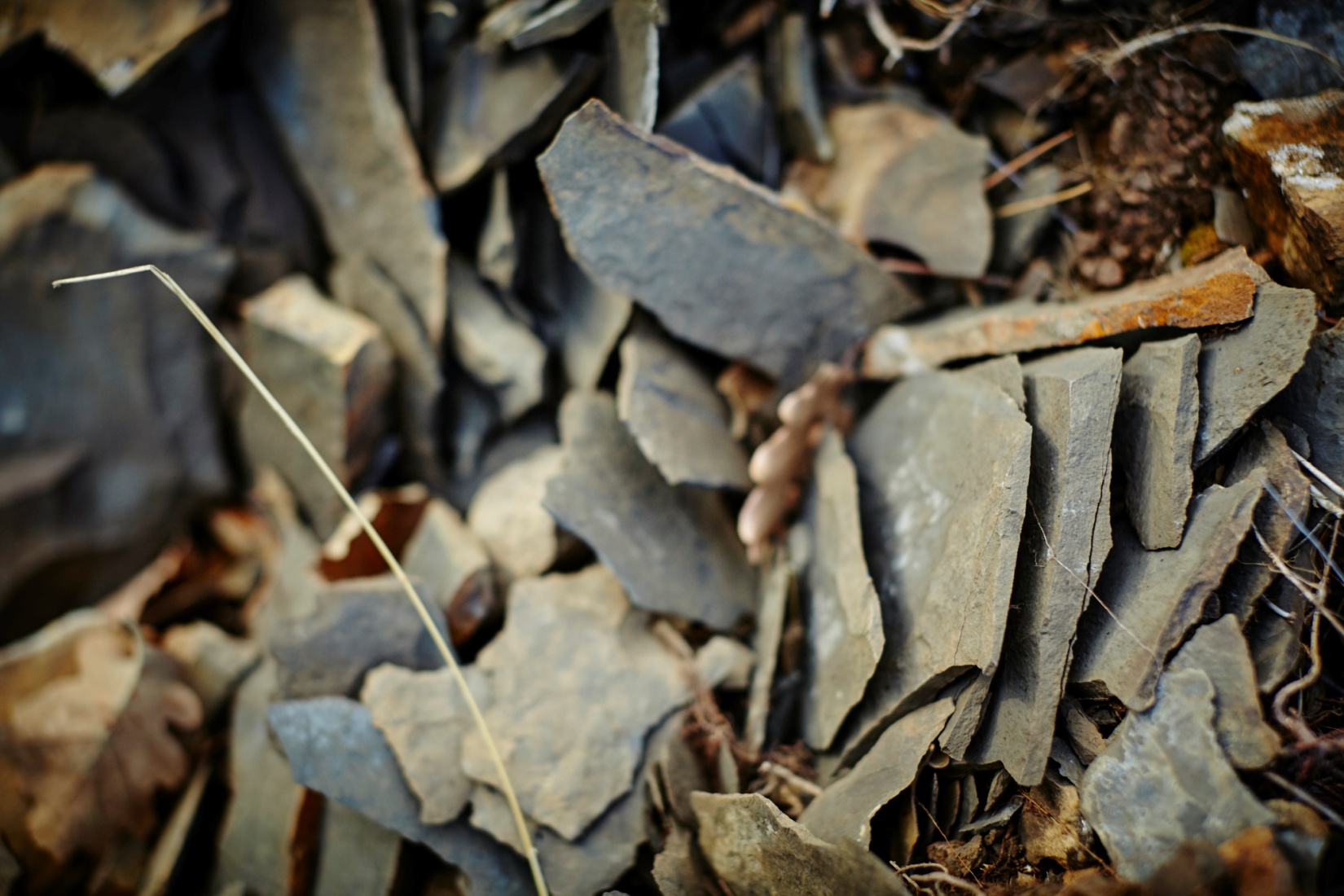